ПИК 2
Лекции
Доц. д-р Даниела Гоцева
http://dgotseva.com
Д. Гоцева
ПИК2 - Лекции
1
Указатели към функции
Лекция No 11
Example2_9
Д. Гоцева
ПИК2 - Лекции
2
Указатели към функции
В С функциите не са променливи. Възможно е, обаче, да се дефинират указатели към функции, които могат да бъдат присвоявани, поставяни в масиви, подавани на функции, връщани от функции и така нататък.
Като пример ще напишем програма за сортиране; в нея има избор на опционален аргумент -n, при който редовете от входа ще се сортират по номера, а не лексикографски.
Д. Гоцева
ПИК2 - Лекции
3
Указатели към функции
Често пъти сортирането се състои от три части — сравнение, което определя подредбата на двойка обекти, размяна, която променя реда, и алгоритъм за сортиране, който извършва сравнението и размяната, докато всички обекти не бъдат подредени. Алгоритъмът за сортиране не зависи от сравнението и размяната, така че ние можем да сортираме по различни критерии, като на един и същ алгоритъм подаваме различни функции за сравнение и размяна.
Лексикографското сравнение на два реда се прави посредством strcmp; ще ни трябва функция numcmp, която да сравнява два реда на базата на числови стойности и да връща същите условни индикатори като strcmp. Тези функции се декларират преди main и на qsort се подава указател към подходящата функция.
Д. Гоцева
ПИК2 - Лекции
4
Указатели към функции
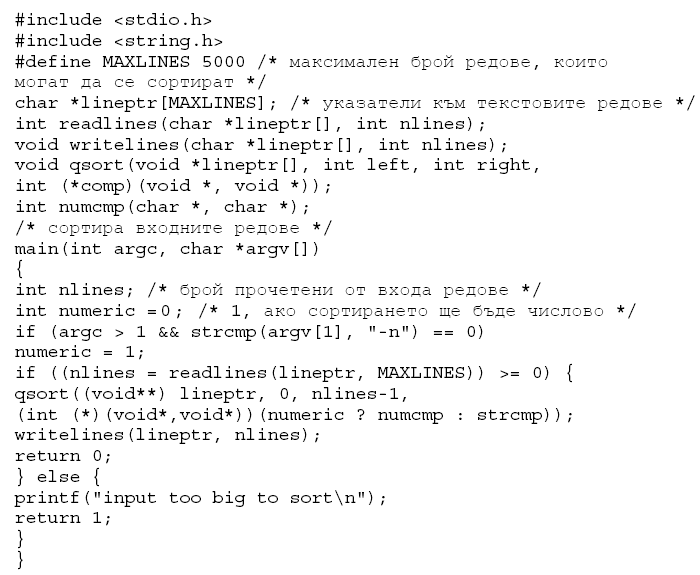 Д. Гоцева
ПИК2 - Лекции
5
Указатели към функции
В извикването на qsort, strcmp и numcmp са адреси на функции. Тъй като е известно, че те са функции, операторът & не е необходим, както не е нужен и пред име на масив.
Написали сме qsort по такъв начин, че да може да обработва всякакви типове данни, а не само символни низове. Както е обозначено от прототипа на функцията, qsort очаква масив от указатели, две цели числа и една функция, чиито аргументи са два указателя. За аргументите на функцията сме използвали генеричният тип за указател - void *. 
На void * може да се присвои всякакъв указател, валидно е и обратното, като при тези процеси не се губи информация, следователно можем да извикваме qsort като присвояваме различни аргументи на void *. Това сложно присвояване подава аргументите към функцията за сравнение. В реални условия то не би имало особен ефект - единствената му цел е да покаже на компилатора, че всичко е наред.
Д. Гоцева
ПИК2 - Лекции
6
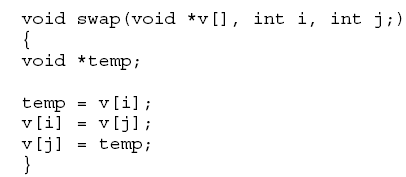 Указатели към функции
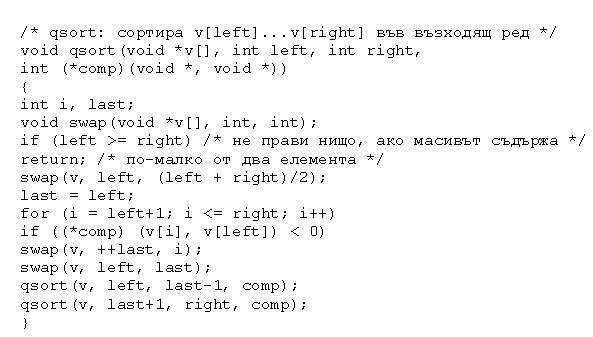 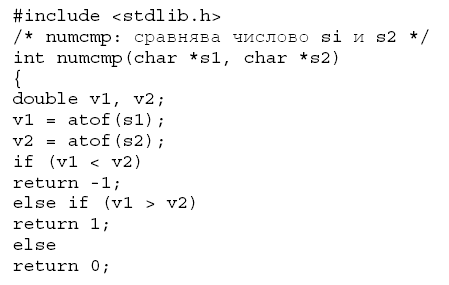 Д. Гоцева
ПИК2 - Лекции
7
Указатели към функции
Четвъртият параметър на qsort е
int (*comp)(void *, void *)
Той показва, че comp е указател към функция, която има два void * аргумента и връща int стойност. Употребата на comp в реда
if ((*comp) (v[i] , vfleft]) < 0)
е в съответствие с декларацията: comp е указател към функция, *сотр е самата функция, а
(*comp)(v[i], v[left])
е извикването на функцията. Кръглите скоби са нужни, за да бъдат правилно свързани аргументите; ако кръглите скоби липсват
int *comp(void *, void *) /* ГРЕШНО */
записът ще означава, че comp е функция, която връща указател към int.
Д. Гоцева
ПИК2 - Лекции
8
Сложни декларации
Понякога С е остро критикуван заради синтаксиса на декларациите си, особено заради тези, които включват указатели към функции. Синтаксисът представлява начин да накарате декларацията и употребата да се съгласуват; при елементарните случаи той работи чудесно, но може да се окаже доста объркващ при по-трудните, защото декларациите не могат да се четат отляво надясно и защото са използвани прекалено много кръгли скоби. Разликата между
int *f(); /* f: функция, която връща указател към int */
и
int (*pf)(); /* pf: указател към функция, която връща int */
илюстрира този проблем: * е префиксен оператор и има по-нисък приоритет от (), ето защо скобите са необходими, за да се изпълни правилно свързването.
Д. Гоцева
ПИК2 - Лекции
9
Сложни декларации
Въпреки че в практиката рядко се появяват наистина сложни декларации, добре е да знаете как да ги разчитате и как да ги създавате при необходимост. Един добър начин да синтезирате декларациите е чрез typedef.
Като алтернативен вариант в този раздел ще ви представим две програми, които преобразуват валиден С код в описание с думи и обратното. Описанието с думи се чете отляво надясно.
Д. Гоцева
ПИК2 - Лекции
10
Сложни декларации
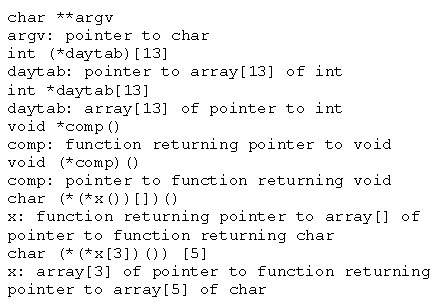 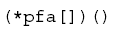 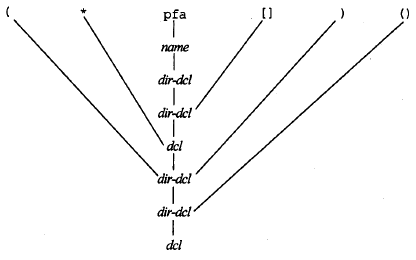 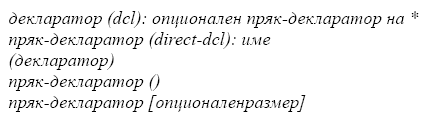 Д. Гоцева
ПИК2 - Лекции
11
Сложни декларации
В основата на dcl програмата стоят две функции: dcl и dirdcl, които правят синтактичен разбор на декларациите според тези граматически правила. Тъй като граматиката е дефинирана рекурсивно, функциите се извикват рекурсивно всеки път, когато срещнат част от декларация; програмата извършва синтактичен разбор с низходяща рекурсия.
Д. Гоцева
ПИК2 - Лекции
12
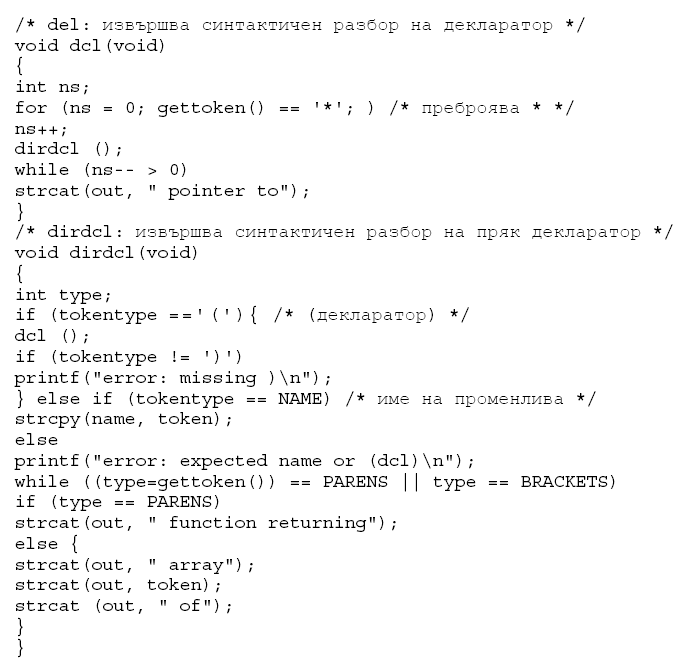 Д. Гоцева
ПИК2 - Лекции
13
Сложни декларации
Програмите са предназначени за илюстрация, съществуват няколко ограничения относно del. Тя може да обработва само прости типове данни като char или int. Тя не обработва типовете на аргументи на функции или определения като const. Ненужните шпации я объркват. Тя не поправя грешки, така че невалидните декларации също я объркват.
Д. Гоцева
ПИК2 - Лекции
14
Сложни декларации
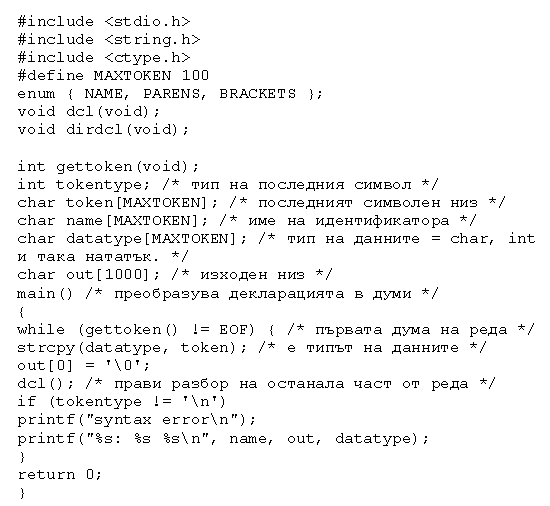 Д. Гоцева
ПИК2 - Лекции
15
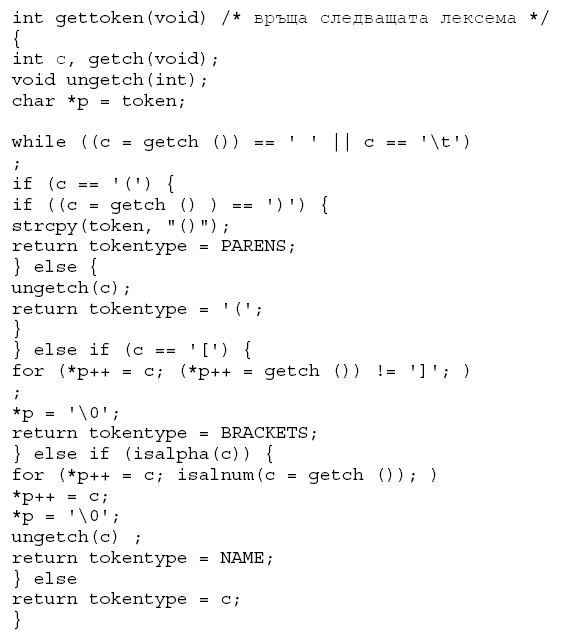 Сложни декларации
Функцията gettoken пропуска шпациите и табулациите, после намира следващата лексема от входа; "лексемата" може да бъде дума, чифт кръгли скоби, чифт квадратни скоби, вероятно с число между тях, или някакъв друг единичен символ.
Д. Гоцева
ПИК2 - Лекции
16
Сложни декларации
Преобразуването в обратната посока е по-лесно, особено ако не се тревожим за генерирането на допълнителни кръгли скоби. Програмата undcl преобразува описание с думи от вида "х е функция, която връща указател към масив от указатели към функции, връщащи char", което ние ще запишем по следния начин:
х () * [] * () char
до
char (*(*х())[])()
Съкратеният синтаксис на входните данни ни позволява отново да използваме функцията gettoken. Освен това undcl използва същите външни променливи като dcl.
Д. Гоцева
ПИК2 - Лекции
17
Сложни декларации
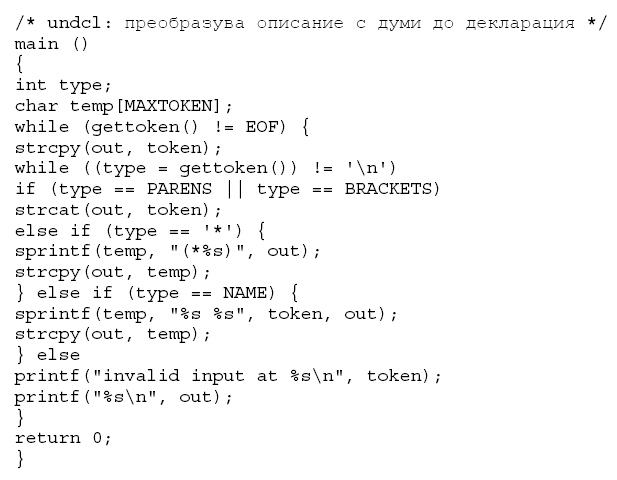 Д. Гоцева
ПИК2 - Лекции
18
Демо
EX73.C
Д. Гоцева
ПИК2 - Лекции
19
Функции с променлив брой аргументи
Д. Гоцева
ПИК2 - Лекции
20
Извикване на функци с променлив брой параметри
Задават се произволен брой аргументи
Декларацията и дефиницията на функцията включват ,… като последен параметър.
Всички параметри се записват в стека
Програмистът е отговорен за обработката им
21
Списъци с променлив брой аргументи: <stdarg.h>
В заглавния файл <stdarg. h> са дефинирани начините за преглед на списък от аргументите на функция, като не е нужно броят им и типът им да са известни.
Д. Гоцева
ПИК2 - Лекции
22
Списъци с променлив брой аргументи: <stdarg.h>
Да приемем, че lastarg е последният именуван параметър на функцията f, която притежава променлив брой аргументи. Нека декларираме променливата ар от тип va_list вътре в f. Тази променлива ще сочи към всеки един от аргументите от списъка поотделно.
va_list ар;
Д. Гоцева
ПИК2 - Лекции
23
Списъци с променлив брой аргументи: <stdarg.h>
ар трябва да се инициализира веднъж с макроса va_start, преди да се получи достъп до неименуваните аргументи.
va_start (va_list ар, lastarg) ;
Оттам нататък всяко изпълнение на макроса va_arg ще предоставя стойност с типа и стойността на следващия неименуван аргумент от списък.
Д. Гоцева
ПИК2 - Лекции
24
Списъци с променлив брой аргументи: <stdarg.h>
Едновременно с това ще се променя ар, за да може при следващата употреба на va_arg, макросът да върне следващия по ред аргумент:
тип va_arg(va_list ар, тип) ;
Д. Гоцева
ПИК2 - Лекции
25
Списъци с променлив брой аргументи: <stdarg.h>
Макросът
void va_end(va_list а р ) ;
трябва да се извика веднъж, след като са обработени всички аргументи, но преди да се излезе от функцията f.
Д. Гоцева
ПИК2 - Лекции
26